ОБЩЕСТВЕННЫЕИНИЦИАТИВЫ - 2014
Муниципальный конкурссоциальных проектов
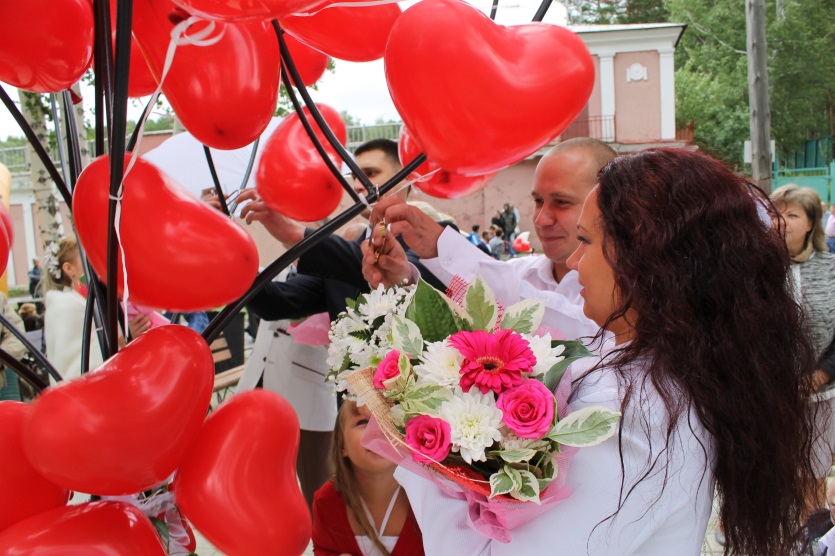 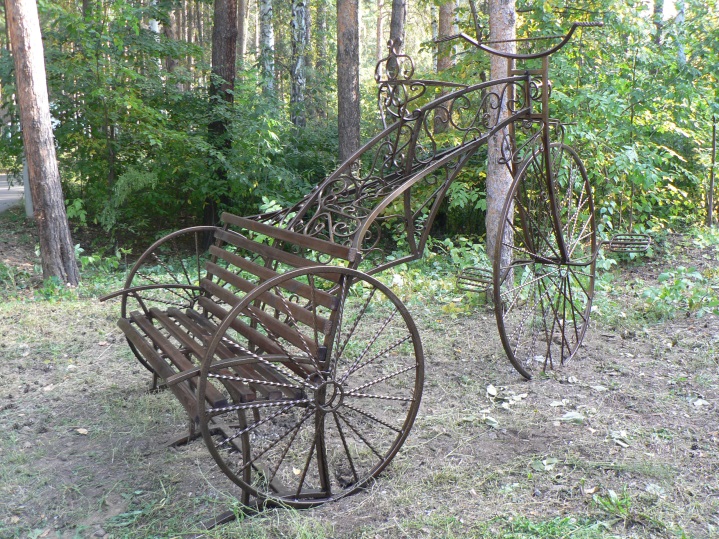 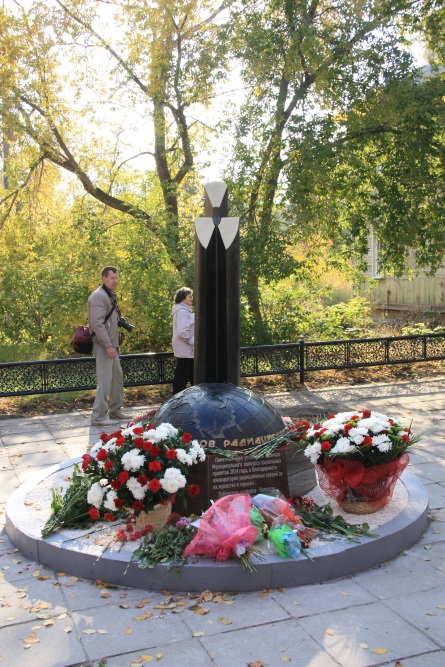 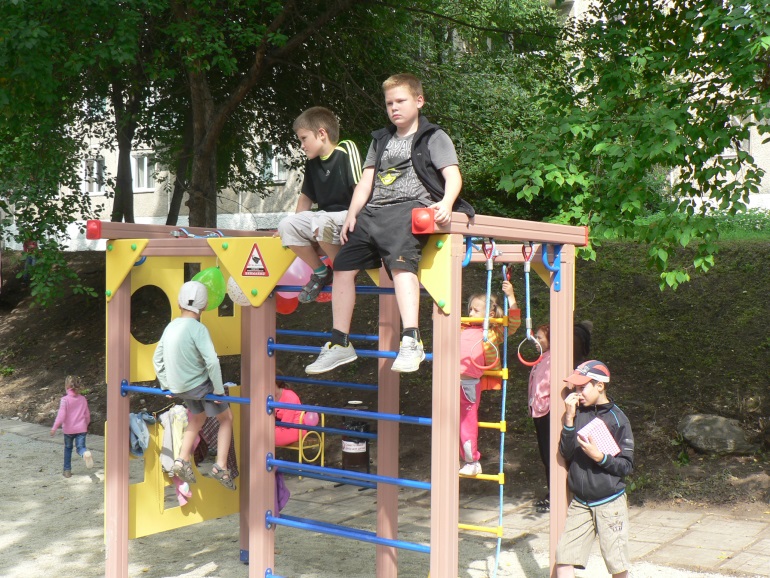 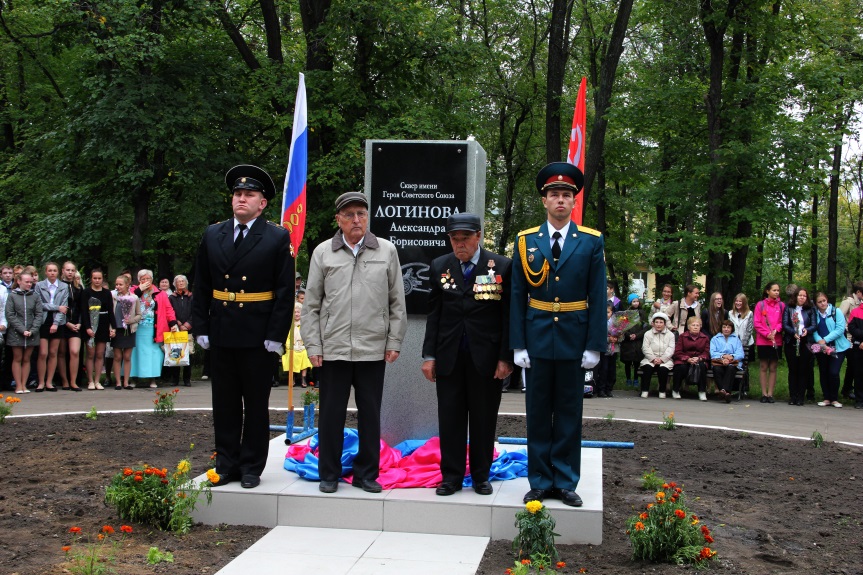 «Озерск: от автобума к велограду»Студенческая общественная волонтерская организация ОТИ НИЯУ МИФИ
«Озерск: от автобума к велограду»Студенческая общественная волонтерская организация ОТИ НИЯУ МИФИ
«Озерск: от автобума к велограду»Студенческая общественная волонтерская организация ОТИ НИЯУ МИФИ
«Озерск: от автобума к велограду»Студенческая общественная волонтерская организация ОТИ НИЯУ МИФИ
«Озерск: от автобума к велограду»Студенческая общественная волонтерская организация ОТИ НИЯУ МИФИ
«Озерск: от автобума к велограду»Студенческая общественная волонтерская организация ОТИ НИЯУ МИФИ
«Озерск: от автобума к велограду»Студенческая общественная волонтерская организация ОТИ НИЯУ МИФИ
«Дерево любви»Общественная волонтерская организация«Открытые сердца»
«Дерево любви»Общественная волонтерская организация«Открытые сердца»
«Дерево любви»Общественная волонтерская организация«Открытые сердца»
«Дерево любви»Общественная волонтерская организация«Открытые сердца»
«Вечная память Герою войны»Совет ветеранов ОГО
«Вечная память Герою войны»Совет ветеранов ОГО
«Вечная память Герою войны»Совет ветеранов ОГО
«Вечная память Герою войны»Совет ветеранов ОГО
«Вечная память Герою войны»Совет ветеранов ОГО
«Мужеству ликвидаторов радиационных аварий»Городская общественная организация «Союз-Чернобыль»
«Мужеству ликвидаторов радиационных аварий»Городская общественная организация «Союз-Чернобыль»
«Мужеству ликвидаторов радиационных аварий»Городская общественная организация «Союз-Чернобыль»
«Мужеству ликвидаторов радиационных аварий»Городская общественная организация «Союз-Чернобыль»
«Мужеству ликвидаторов радиационных аварий»Городская общественная организация «Союз-Чернобыль»
«Этот старый новый двор!»Советы МКД по ул. Уральской №№ 16, 18, ул. Космонавтов №№9, 11, ул. Советской №35
«Этот старый новый двор!»Советы МКД по ул. Уральской №№ 16, 18, ул. Космонавтов №№9, 11, ул. Советской №35
«Этот старый новый двор!»Советы МКД по ул. Уральской №№ 16, 18, ул. Космонавтов №№9, 11, ул. Советской №35
«Этот старый новый двор!»Советы МКД по ул. Уральской №№ 16, 18, ул. Космонавтов №№9, 11, ул. Советской №35
«Этот старый новый двор!»Советы МКД по ул. Уральской №№ 16, 18, ул. Космонавтов №№9, 11, ул. Советской №35
«Благоустройство дворовой территории»Совет МКД по ул. Семенова, 13
«Благоустройство дворовой территории»Совет МКД по ул. Семенова, 13
«Благоустройство дворовой территории»Совет МКД по ул. Семенова, 13
«Благоустройство дворовой территории»Совет МКД по ул. Семенова, 13
ОБЩЕСТВЕННЫЕИНИЦИАТИВЫ - 2014
Неделя рабочей профессии
Неделя рабочей профессии
Неделя рабочей профессии
Неделя рабочей профессии
ОБЩЕСТВЕННЫЕИНИЦИАТИВЫ - 2014
Марафон общественных экологических инициатив
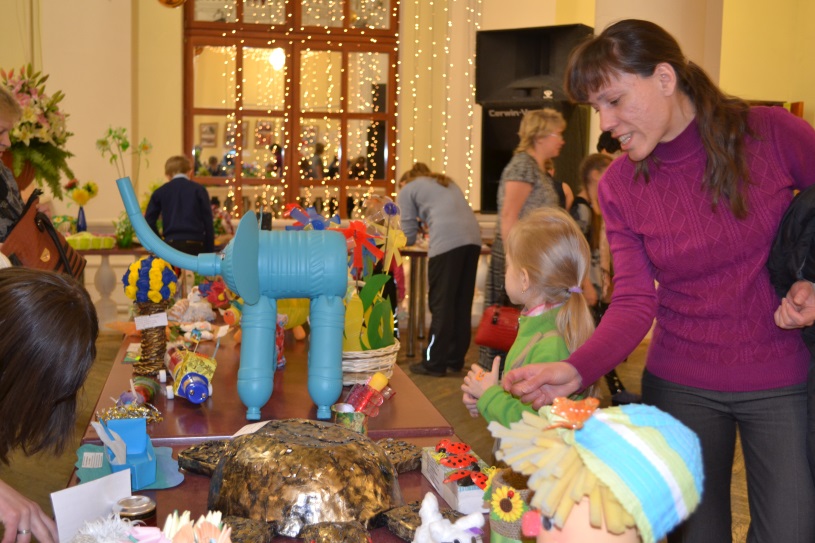 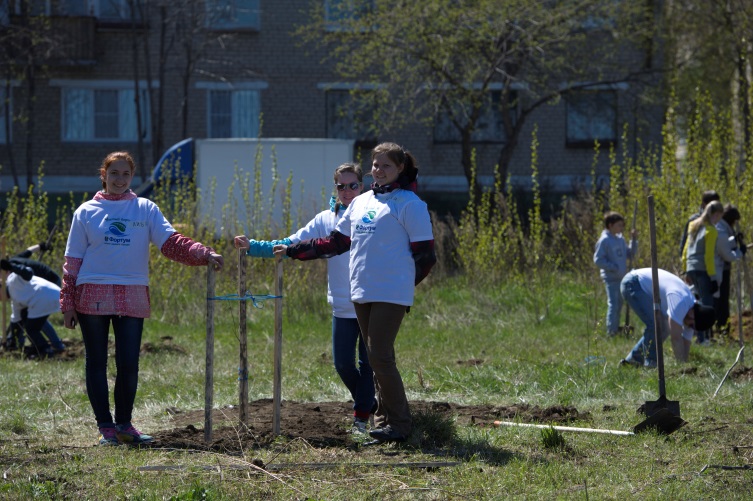 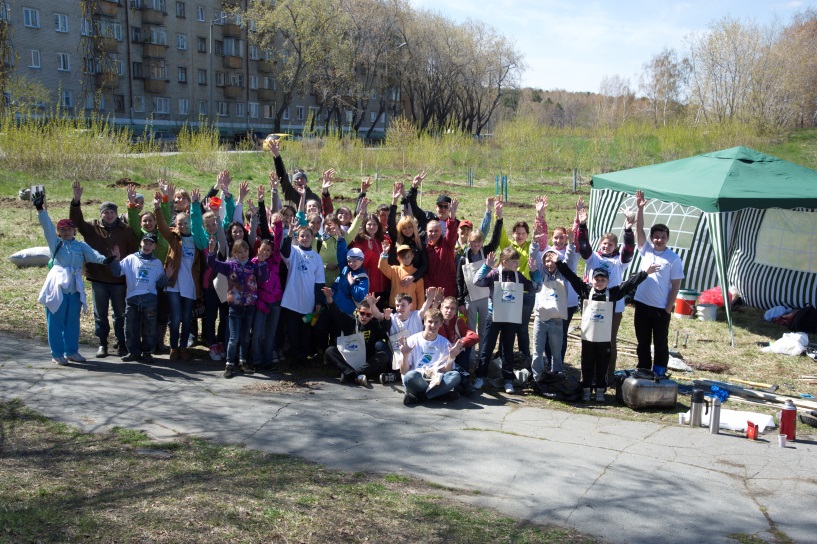 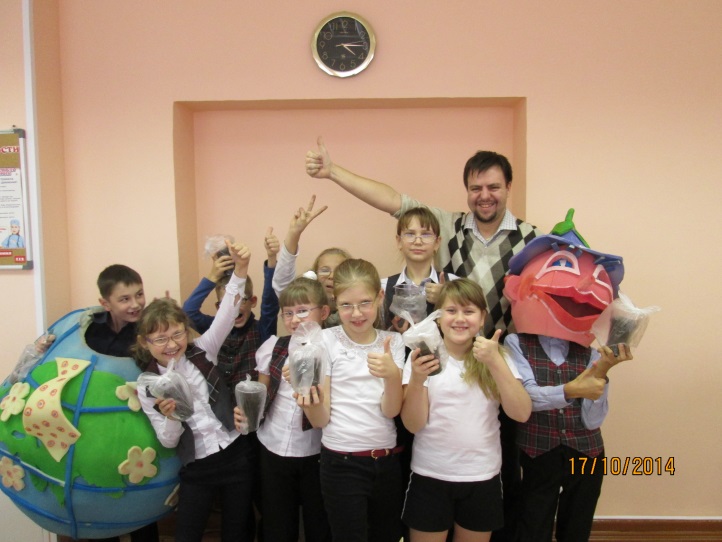 Марафон общественных экологических инициатив
Марафон общественных экологических инициатив
Марафон общественных экологических инициатив
Марафон общественных экологических инициатив
Марафон общественных экологических инициатив
Марафон общественных экологических инициатив
ОБЩЕСТВЕННЫЕИНИЦИАТИВЫ - 2014
Конкурс «Лучший двор»
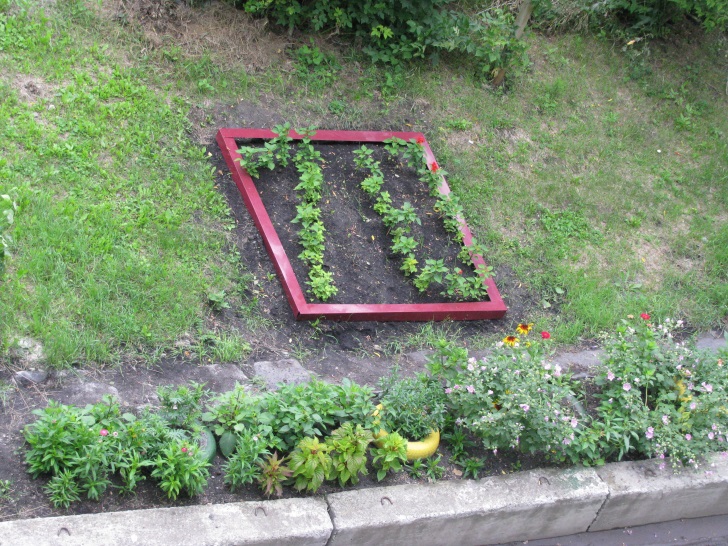 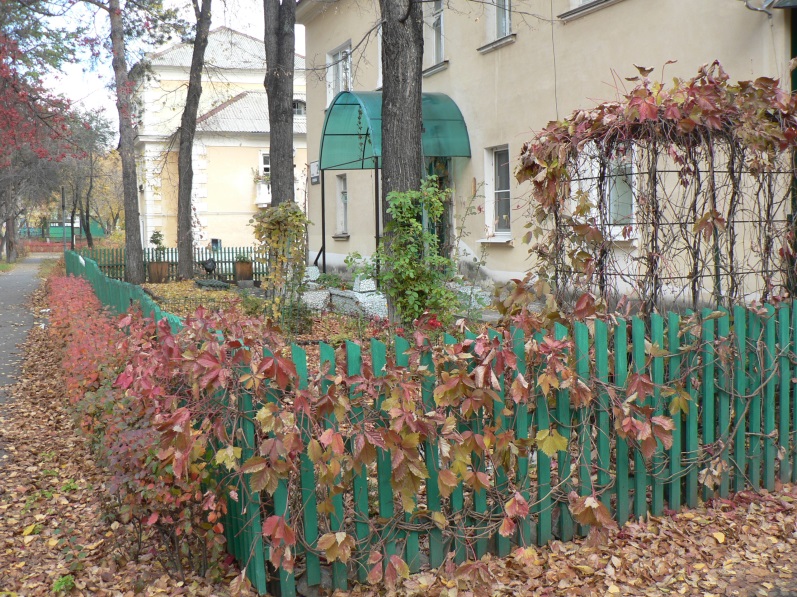 Конкурс «Лучший двор»Заозерный, 12
Конкурс «Лучший двор»Заозерный, 12
Конкурс «Лучший двор»Заозерный, 12
Конкурс «Лучший двор»ул.Маяковского, 2
Конкурс «Лучший двор»ул.Маяковского, 2
Конкурс «Лучший двор»ул.Свердлова, 31
Конкурс «Лучший двор»ул.Свердлова, 31
Конкурс «Лучший двор»ул.Свердлова, 31
Конкурс «Лучший двор»ул.Трудящихся, 39
Конкурс «Лучший двор»ул.Трудящихся, 39
ОБЩЕСТВЕННЫЕИНИЦИАТИВЫ - 2014
Городской вечер «Общественные инициативы-2014»
Городской вечер «Общественные инициативы-2014»
Городской вечер «Общественные инициативы-2014»